Play TAG
with Take Stock in Children
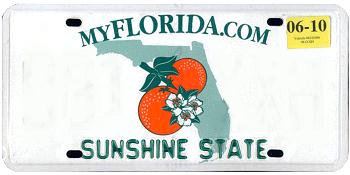 06-14
TSIC
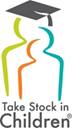 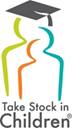 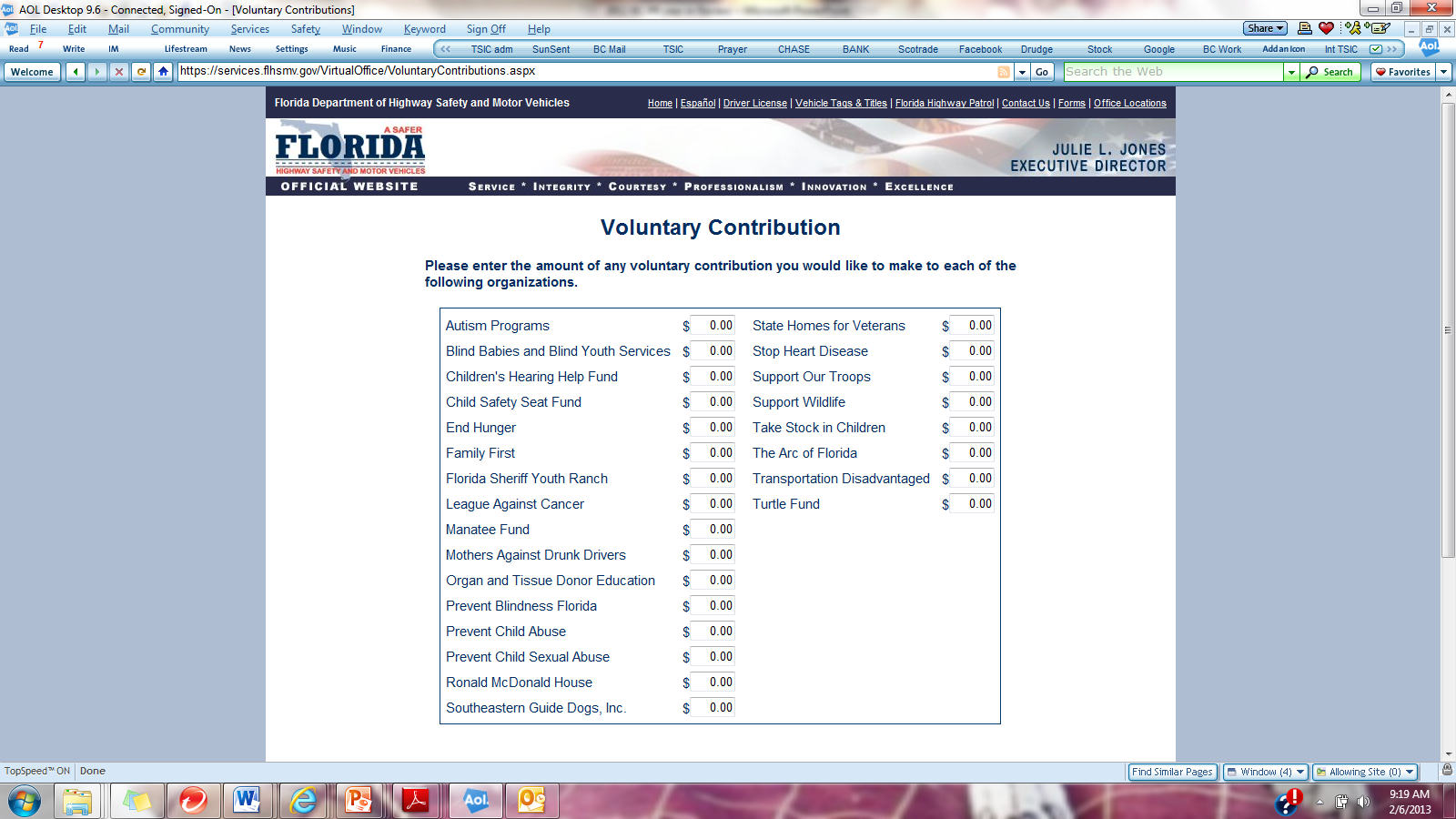 RENEW YOUR TAG AND DONATE TO 
TAKE STOCK IN CHILDREN

INVEST IN A COLLEGE SCHOLARSHIP FOR  A DESERVING,  LOW-INCOME STUDENT IN OUR COMMUNITY
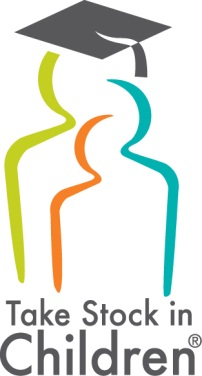 For additional information, visit takestockinchildren.org or dmvflorida.org  
Since 1995, Take Stock in Children has provided scholarships, mentors and hope to more than 22,000 deserving, low-income students in Florida.  Take Stock in Children is a program operated by  Brevard School Foundation.
For more information call 633-1000 Ext. 415  Contributions remain in the county of origin.